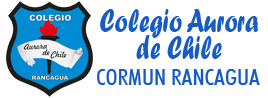 EDUCACIÓN FÍSICA Y SALUD
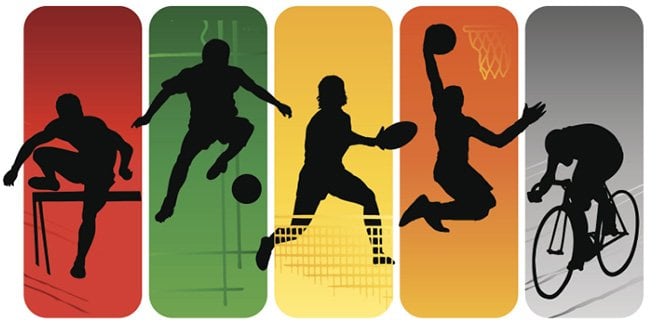 Curso: 8° básico
Profesores: Cristian Herrera T. - Carla González C.  
Fecha: 09 al 13 de noviembre del 2020
Semana #32
RUTA DE APRENDIZAJE
LINEAMIENTOS DE LA ASIGNATURA
Debes tener una botella con agua, para hidratarte durante la clase.
Busca un espacio adecuado para realizar la clase, libre de obstáculos.
Debes utilizar ropa adecuada, para realizar la clase sin dificultades.
Recuerda tomar las medidas higiénicas necesarias después de la clase.
OBJETIVO DE LA CLASE
Conocer fundamentos técnicos, tácticos y reglamentarios del Handbol y desarrollar en su hogar una rutina de ejercicios intramuros.
LAS POSICIONES
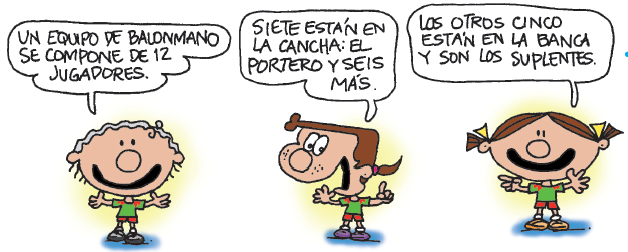 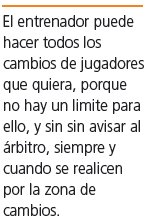 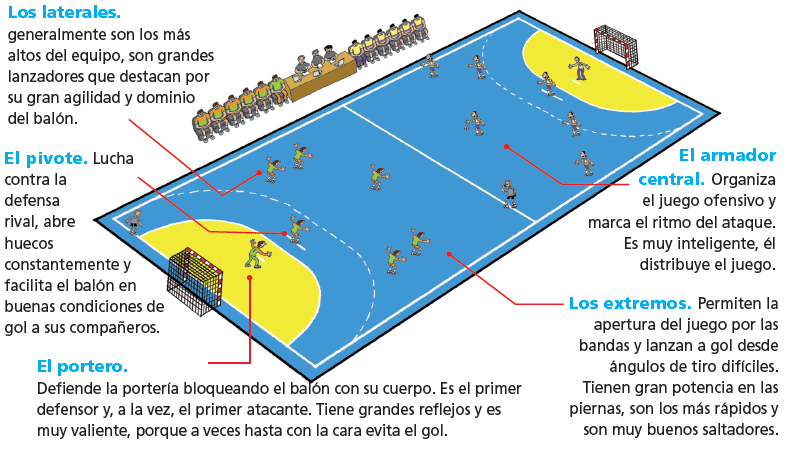 7
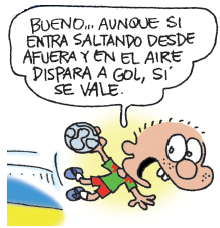 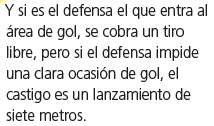 AREA DE PORTERÍA
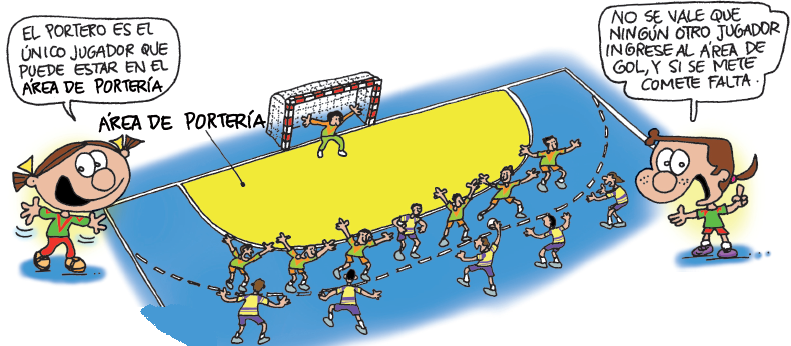 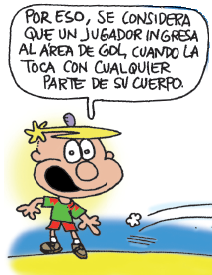 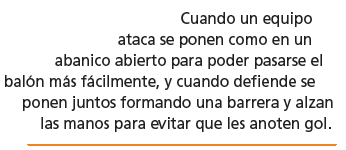 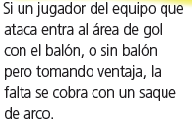 8
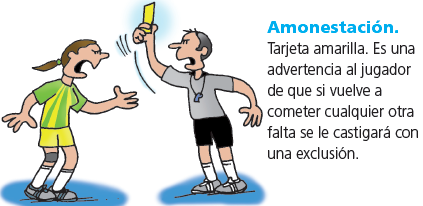 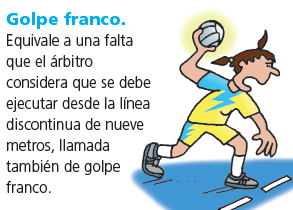 S
ANCIONES
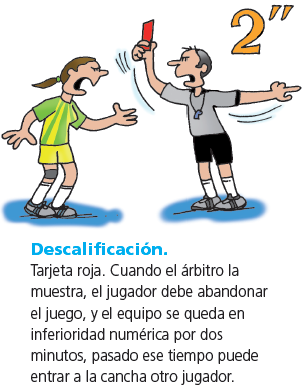 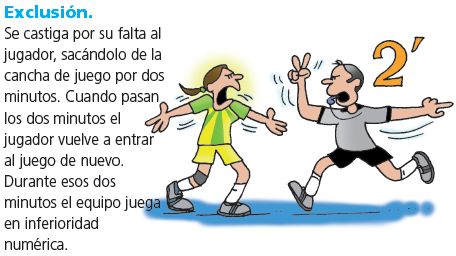 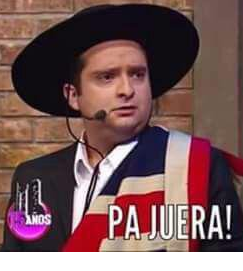 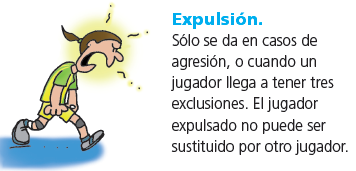 9
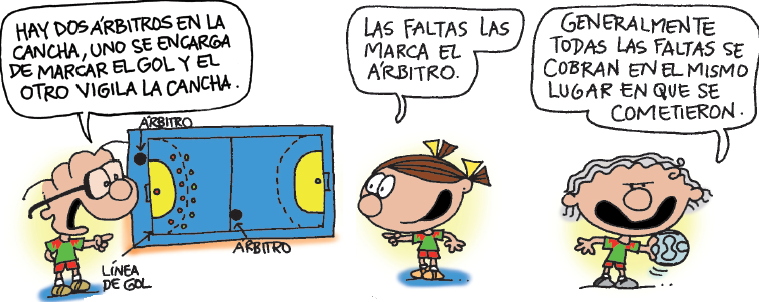 10
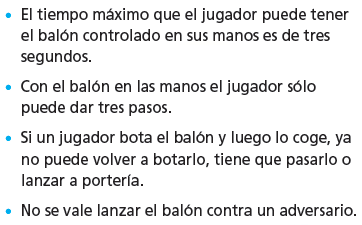 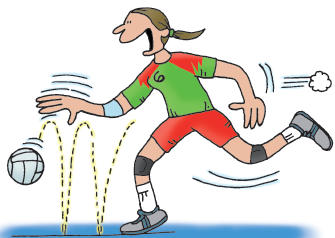 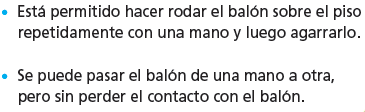 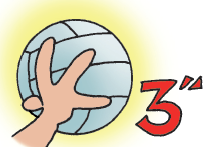 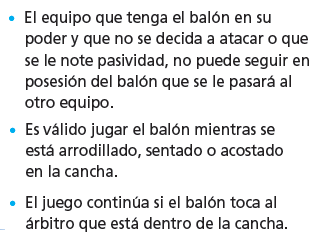 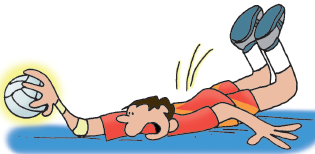 11
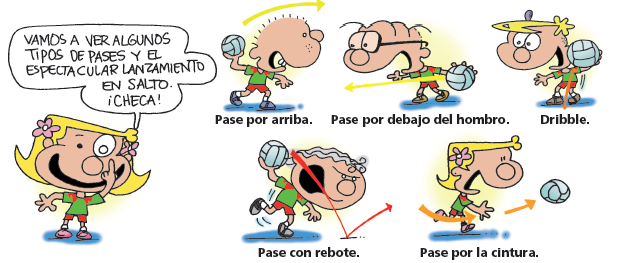 TIPOS DE PASES
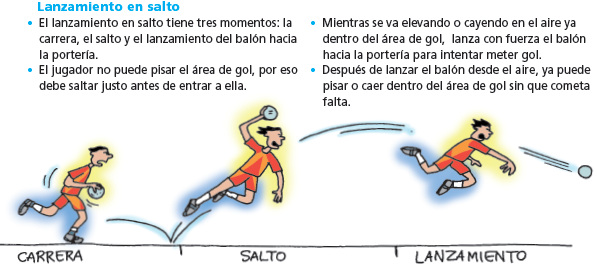 LANZAMIENTO
12
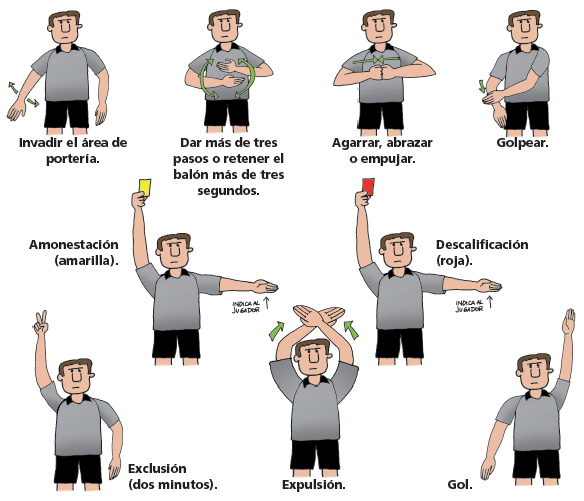 SEÑALES VISUALES DEL ÁRBITRO
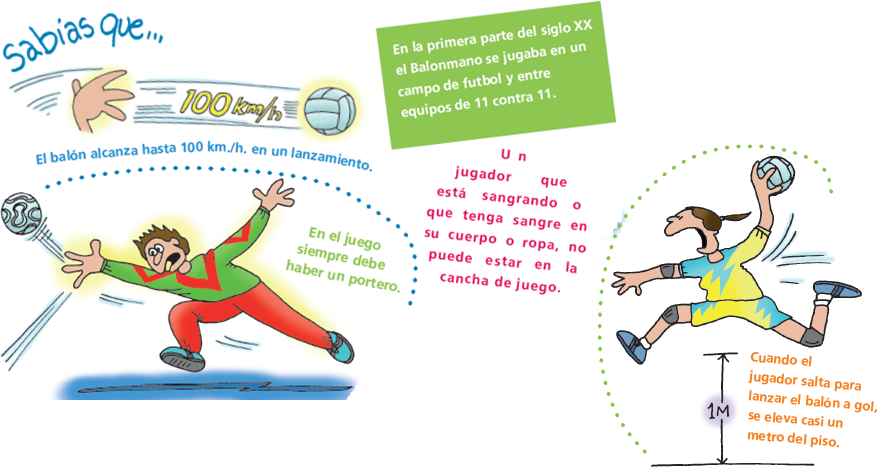 ¡A MOVERSE!Ejercicios en casa
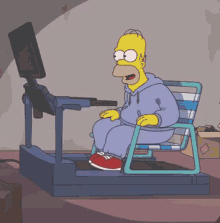 MATERIALES
Un lugar sin obstáculos, que permita ejecutar los ejercicios sin dificultades.

Una silla o piso
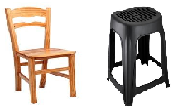 Movilidad articular

Escaladores c/silla
Flexo extensiones c/silla
Fondos de tríceps c/silla

Vuelta a la calma
RUTINA DE EJERCICIOS
3 series de 15 repeticiones
DEBES DESCANSAR POR UN MINUTO, CADA VEZ QUE TERMINES UN EJERCICIO.
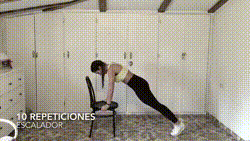 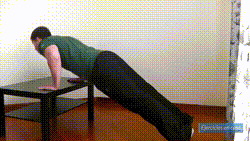 FLEXOEXTENSIONES
ESCALADORES
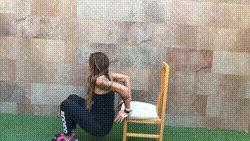 FONDOS DE TRÍCEPS
17
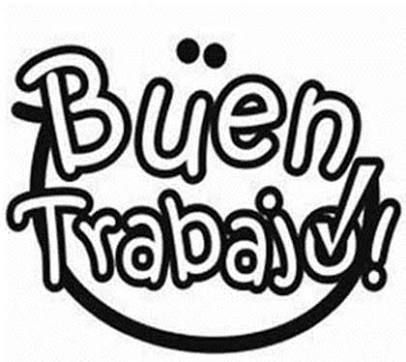 ¡FELICITACIONES!